Evaluation and interim conclusion for KI#8 (FL)
vivo
2022-07-29
CONTENT
Observations and Evaluation on Existing Solutions Captured for KI#8
 Interim Conclusions for KI#8
Observations on Existing Solutions Captured for KI#8
[Speaker Notes: Solution 34可以属于第一类，但是没有区分AnLF和MTLF，仅统一是NWDAF]
Observations on Existing Solutions Captured for KI#8-2
Observation 1: Most solutions propose FL clients and FL server registration to NRF and discovery via NRF
Observation 2: FL server communicate with FL clients about FL model training task Info and interim FL results to generate a model without exchanging privacy training data
Observation 3: it looks reasonable that MTLF (rather than AnLF) determine to trigger FL procedure as MTLF is responsible for model training and whether FL is needed or not.
Observation 4: Model sharing issue has been raised in some solutions, which is a general issue and depends on conclusion of KI#5
Observation 5: In addition to FL procedure itself, Solution 52 also propose to consider model accuracy to improve FL Model performance, which is related to KI#1.
Interim Conclusions for KI#8
Principle 1: FL clients and FL server register their FL related capability to NRF
Principle 2: MTLF(with FL client/sever capability) discover FL clients and FL sever from NRF.
Principle 3: FL server communicates with FL clients about FL model training task Info and interim FL results to generate a model without exchanging privacy training data
Principle 3: MTLF (rather than AnLF) determine to trigger FL procedure as MTLF is responsible for model training and whether FL is needed or not.
Principle 4: Model sharing between FL client and FL sever depends on the conclusion of KI#5
Principle 5: How to improve FL Model performance  is related with KI#1 and should be concluded jointly
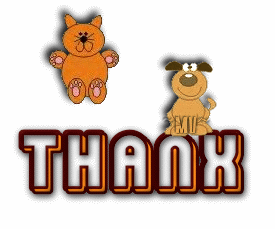